Continuously Acting Disinfectants
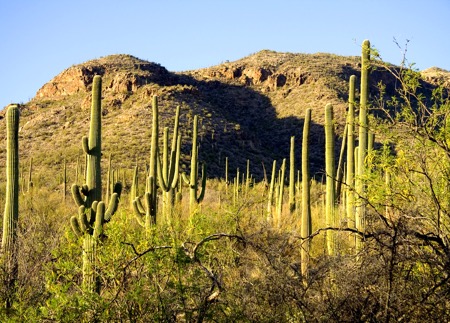 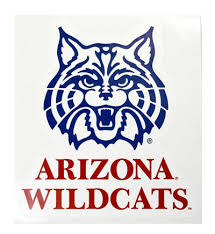 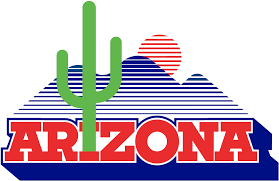 Dr. Charles P GerbaProfessor, WEST Center
University of Arizona
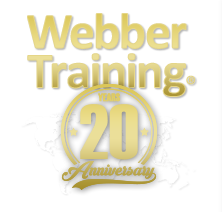 Hosted by Martin Kiernan  ...  martin@webbertraining.com
www.webbertraining.com
June 24, 2021
1
Charles P. Gerba - Disclosure
Crazy clean – advisory board
Apex Surface care – seminar speaker
Solid Care – Seminar speaker
Procter and Gamble – speaker, research grant
Rickett – research grant
Allied Bioscience – research grant
Corning Inc. - research grant
PPG – research grant
Boeing – research grant, consultant
Clean Remotes – research grant
PDI - advisory board
Behr – research grant
Waterlogic – research grant
Proshield – research grant
2
Next GenerationDisinfectants
The pandemic has resulted in a rapid development of the next generation of anti-microbials (anti-viral products)coatings/surfaces
Our group aided industry with laboratory and “in-use” testing against SARS-CoV-2 and norovirus surrogate
Help provided the data for first approval for use of an “anti-viral” coating in the U.S.
The age of “continuously acting disinfectants” – CADs
Organo-silane quats – 2 to 90-day residual effects ( after wear testing)
Copper coatings – (can kill norovirus in less than a minute)
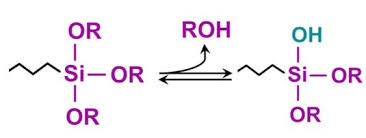 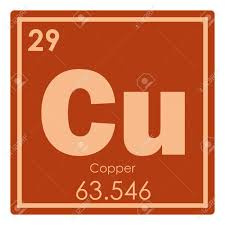 3
Continuously Acting Disinfectants
Coatings or surfaces that provide a disinfectant effect against microbes. Different than antimicrobial, which may only prevent the growth of bacteria/fungus. 
Anti-fungal
Anti-bacterial
Anti-viral
Have been around a long time but claims against pathogens have been limited by the EPA
Not designed to replace regular cleaning and disinfecting, but and additional barrier
4
Persistent Antiviral Hand Sanitizers
Hand sanitizers with residual activity are possible
Development of a hand sanitizer effective against human norovirus for up to four hours (silinated quat)
Kugat et al 2019 Intranational. J. of Hygiene and Environment and Health
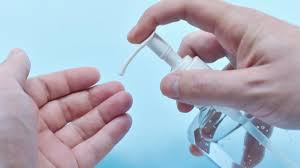 5
Life in the 21st Century
More people work in offices than ever before 
We travel more than ever before
We spend less time cleaning than the last generation (50% less than 50 years ago)
We spend more time in public places (and larger ones)
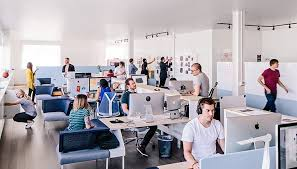 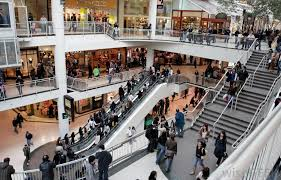 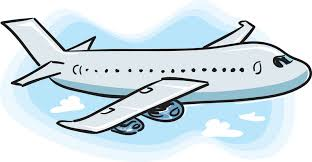 6
Life in the 21st Century
We share more common surfaces (fomites) with more different people than ever before in history
As a result, we share more germs with more people than at any time in history
The “perfect storm” for transmission of CoVid-19
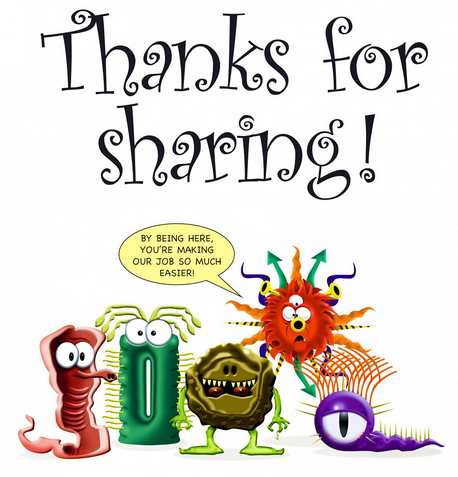 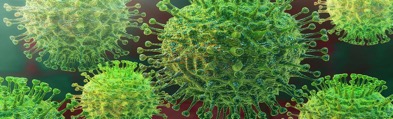 7
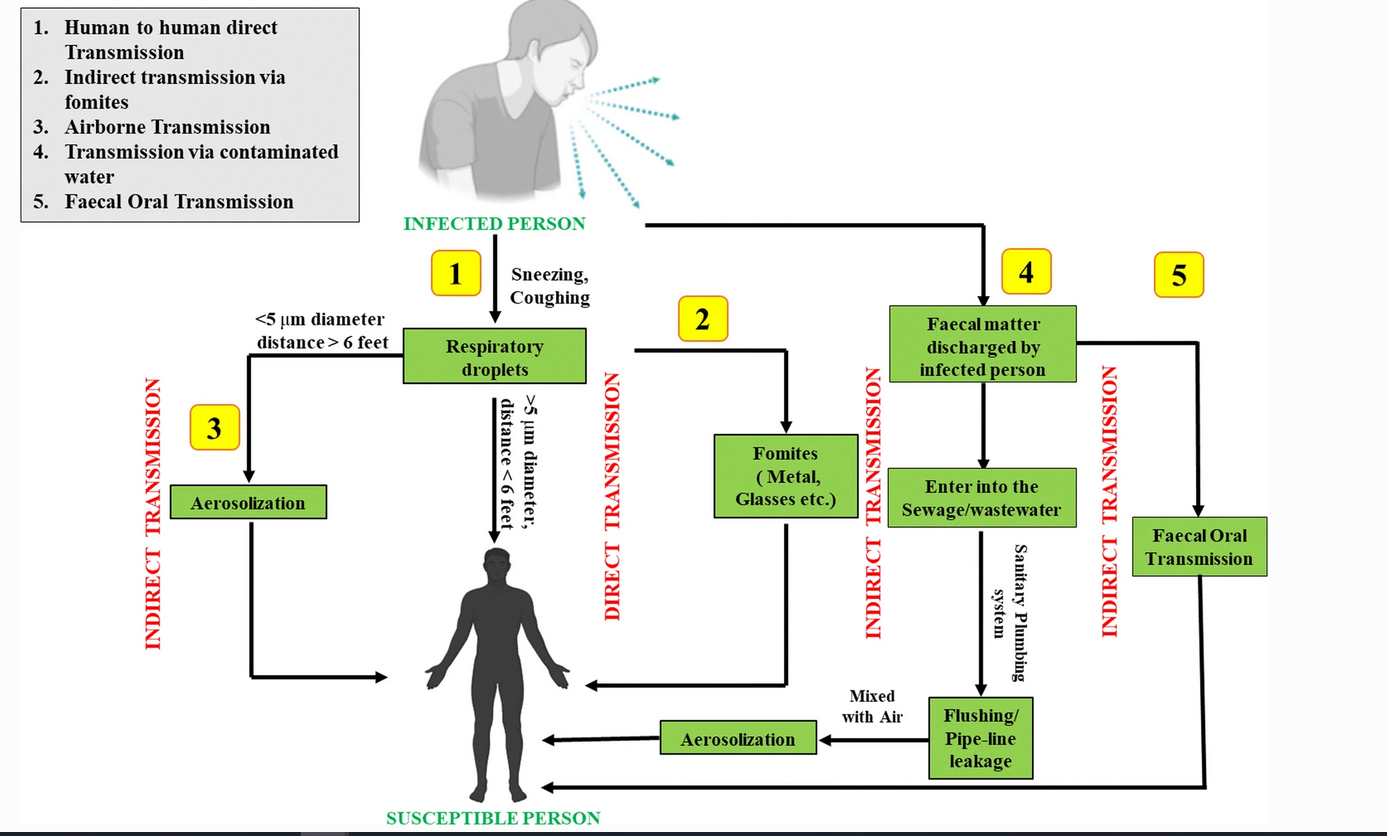 8
Dangers of being a Couch PotatoRe-aerosolization of Pathogens
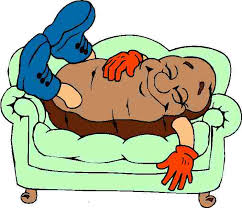 Inhaled
aerosol
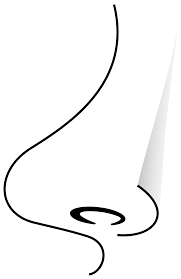 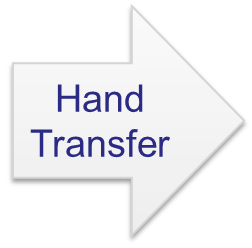 Hand
Transfer
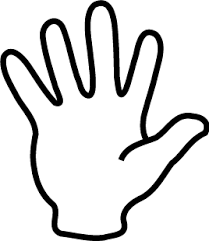 Hand Transfer
Transfer to Clothing
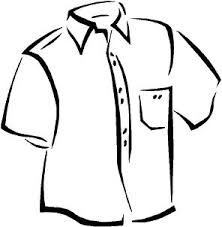 9
Viruses can survive for long periods of time on surfaces
Norovirus – 4 weeks
Hepatitis A – 2 weeks
Rotavirus – 2 weeks
Adenovirus 40 – 3-4 days
Influenza A – 1.5 days
Coronavirus 229E – 5 hours 
Rhinovirus – 2 hours
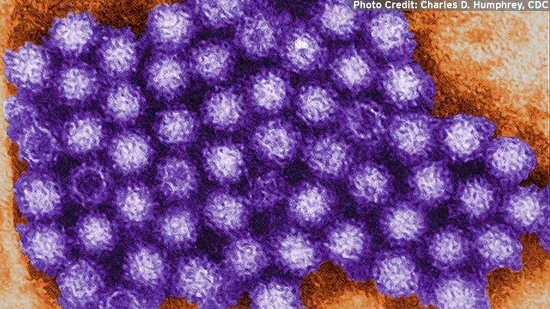 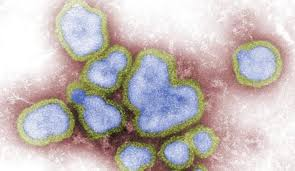 From Bone and Gerba 2007 AEM 73:1687-1696.
10
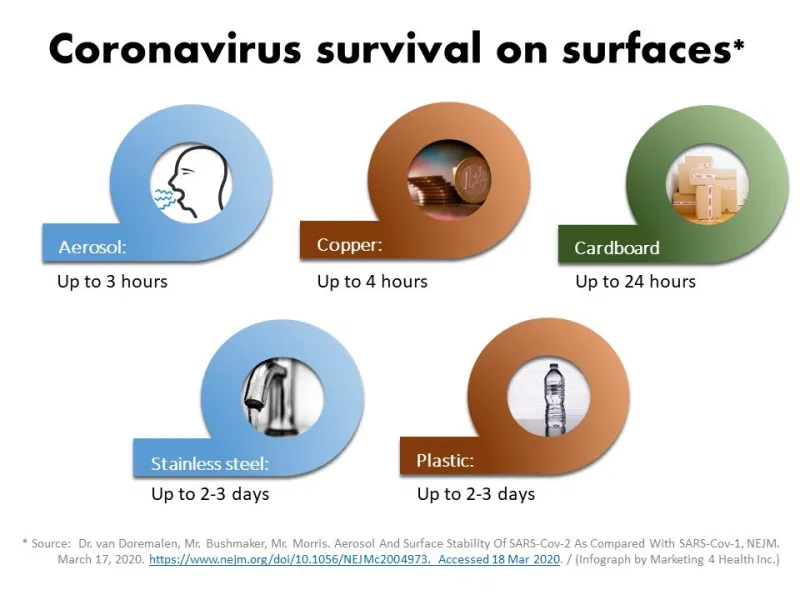 11
How Fast does a virus move in an indoor environment vis fomites?
Add a bacterial virus         to the entrance door handle of an                    office building                    with 80 persons

Collect samples after            2, 4 and 7 hours of fomites and hands
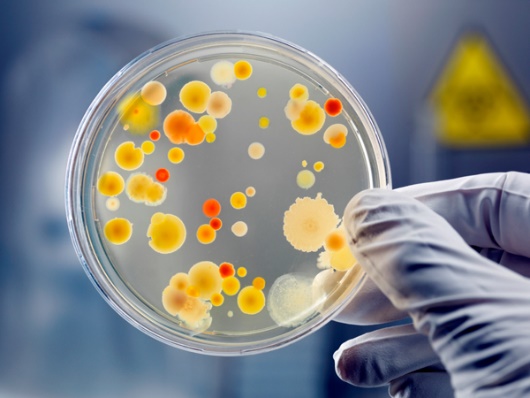 12
Next do an InterventionHand Sanitizer plus Disinfectng wipes
+ hygiene education
52% of 80 employee’s agreed to participate
13
Impact of intervention on Occurrence of Virus on Employees’ Hands
14
Results
Viruses can spread rapidly in indoor environments via the hands 
The number of people with viruses on their hands was reduced 80 to 50%. 
The occurrence of viruses in communal work areas (fomites) was reduced by more than 80% after four hours and by 70%-100% after s

Repeat of  studies in different indoor environments yielded the same results in
Nursing home
Out-patient clinic
Hotel
homes
15
Types of CAD
16
Querido et al 2019 colloids and surface Biointerfaces 178:8-21
Titanium Dioxide – a photocatalyst
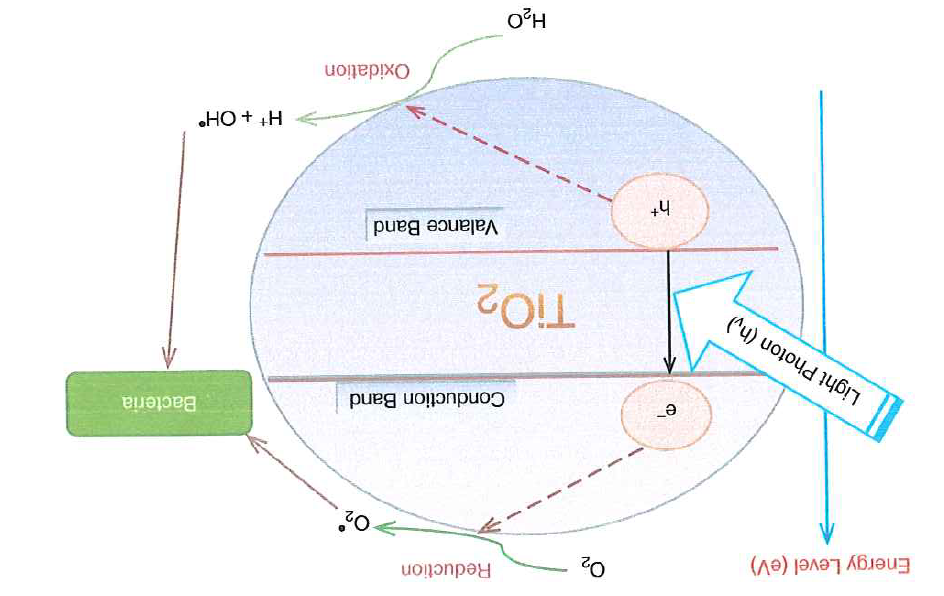 17
Silver and Copper
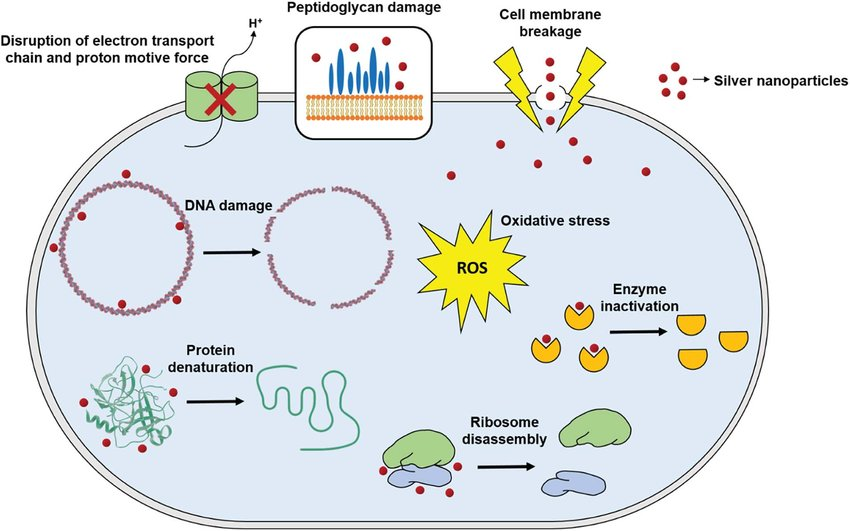 18
Silinated Quats
Have been around for 40 years (odor eater socks)
Combined with polymers and silicon allows them to sick to surfaces
Usually applied as spray or wipe
Advantage -  a wide range of chemical formulations possible 
Can persist for days to months once applied.
19
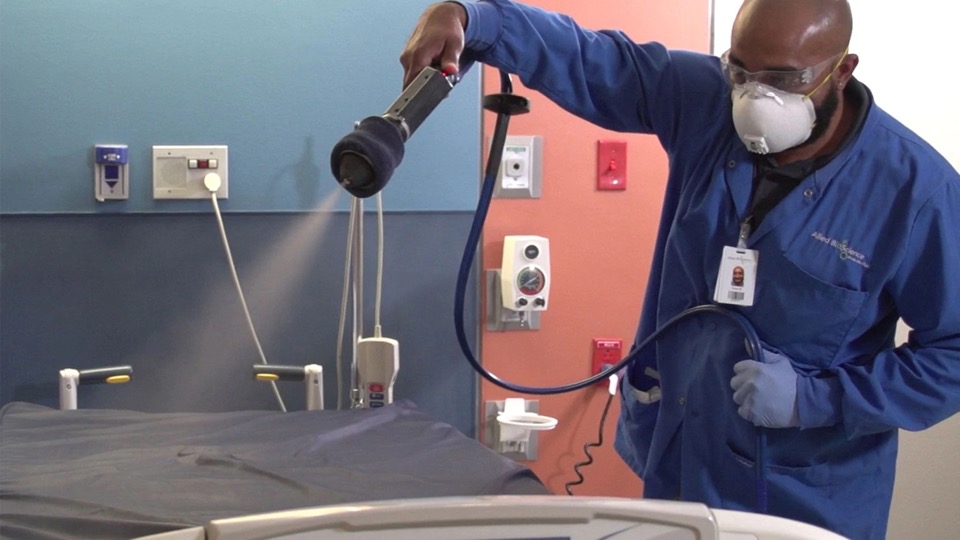 20
EPA  Wear testing required for registration of CAD
21
Incidence rate ratios of HAI Infections – before and after application of a silinated quat CAD in two Hospitals
MDRO = multi-resistance organisms

CDI –Clostridium  difficille


Ellingson et al 71:1907-18013
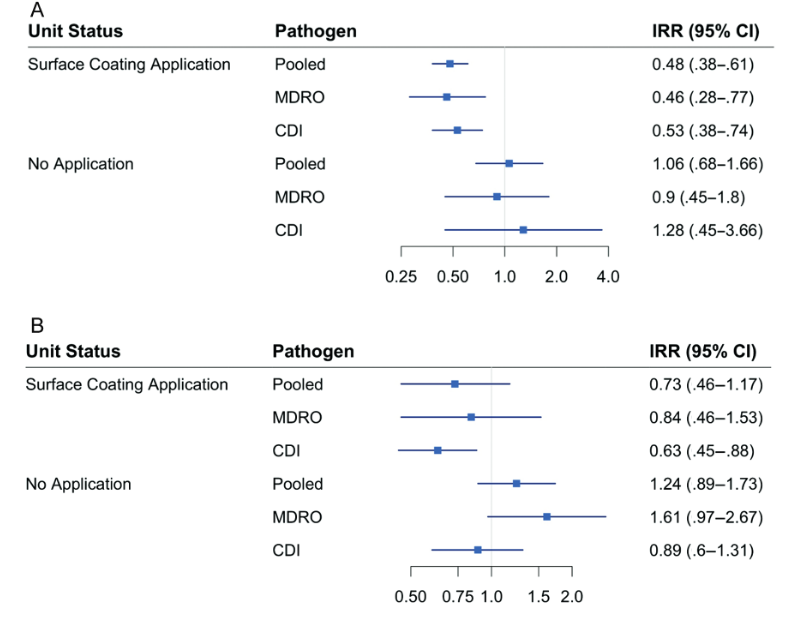 22
Percent Sites Positive for Clinically Relevant Pathogens(Polymer Silnated Quat)  (Ellingson et al 2020)
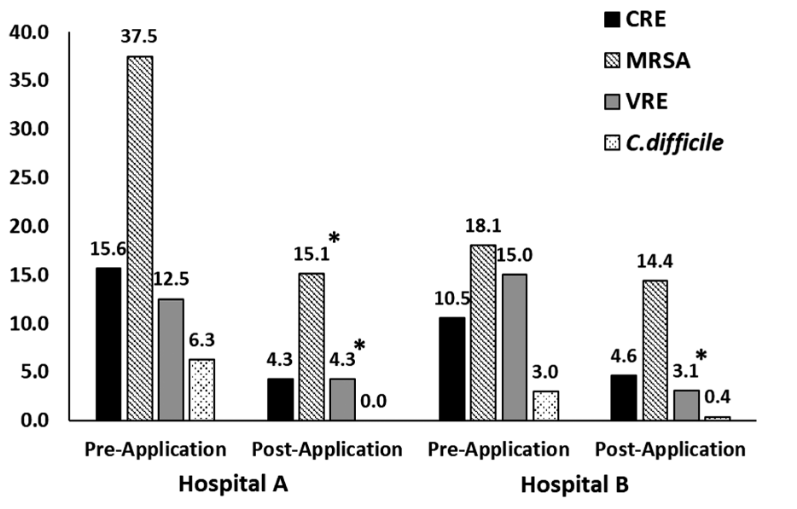 23
Anti-viral Silinated Quat Coated Surfaces
Notes: Values are reduction in virus titer compared to untreated controls.  Two-hour contact. Virus suspended in 5% fetal calf sera
24
Transfer Efficiency of Human Coronavirus 229E from fomites to fingers
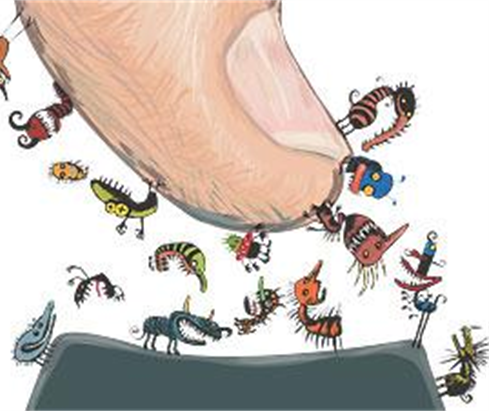 25
Transfer of Human Coronavirus 229E from CAD treated Porcelain  to the finger 24 hours after treatment
Virus suspended in 5% fetal calf sera
26
Lessons Learned
Not all CADs are equal – even of the same basic anti-microbial composition
Anti-bacterial does not mean anti-viral
Highly effective against bacteria does not mean effective against viruses
Effectiveness may depend on environmental conditions
Relative humidity plays a role for metal surfaces
Presence of a dirt load may reduce effectiveness
Ability to stand up to wear testing
Time of contact is a factor 
Different products may take a few minutes to two hours
Type of organism is a factor
Enveloped vs. non-enveloped viruses
27
Outlook and Effectiveness
Epidemiological studies suggest CADs can reduce hand transmitted infections
Epidemiological studies for some respiratory viruses suggest they are not as effective in healthcare
Impact outside of healthcare – crowded public environments
Day care – schools
Mass transport – buses, subways
Malls
Other high traffic areas 
Areas were re-aerosolization may occur - fabrics
28
Questions
Charles P. Gerba
gerba@ag.Arizona.edu
29
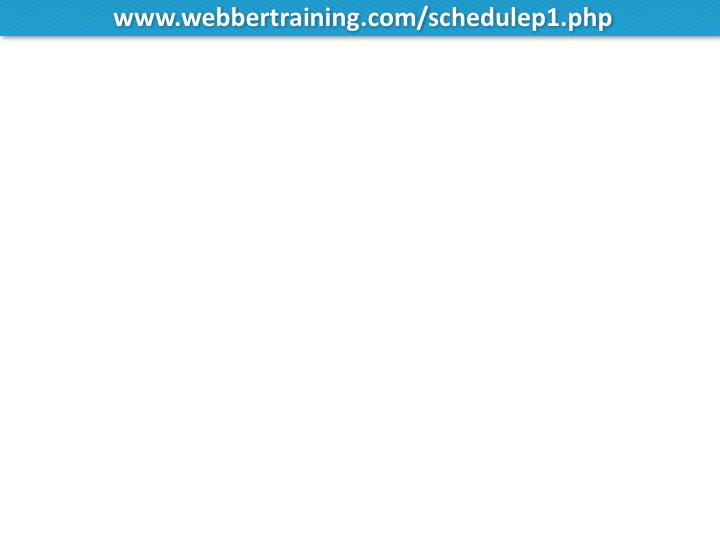 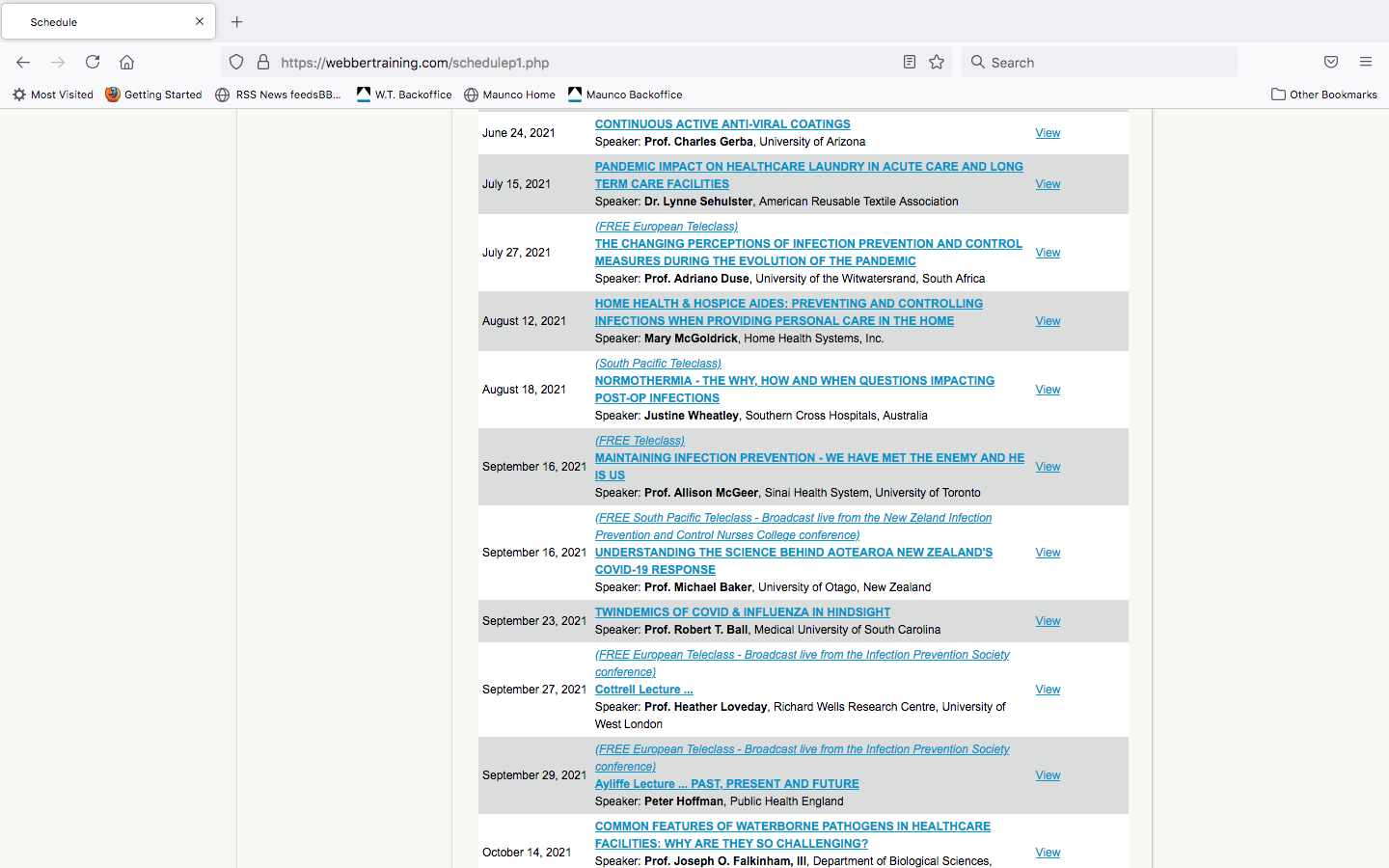 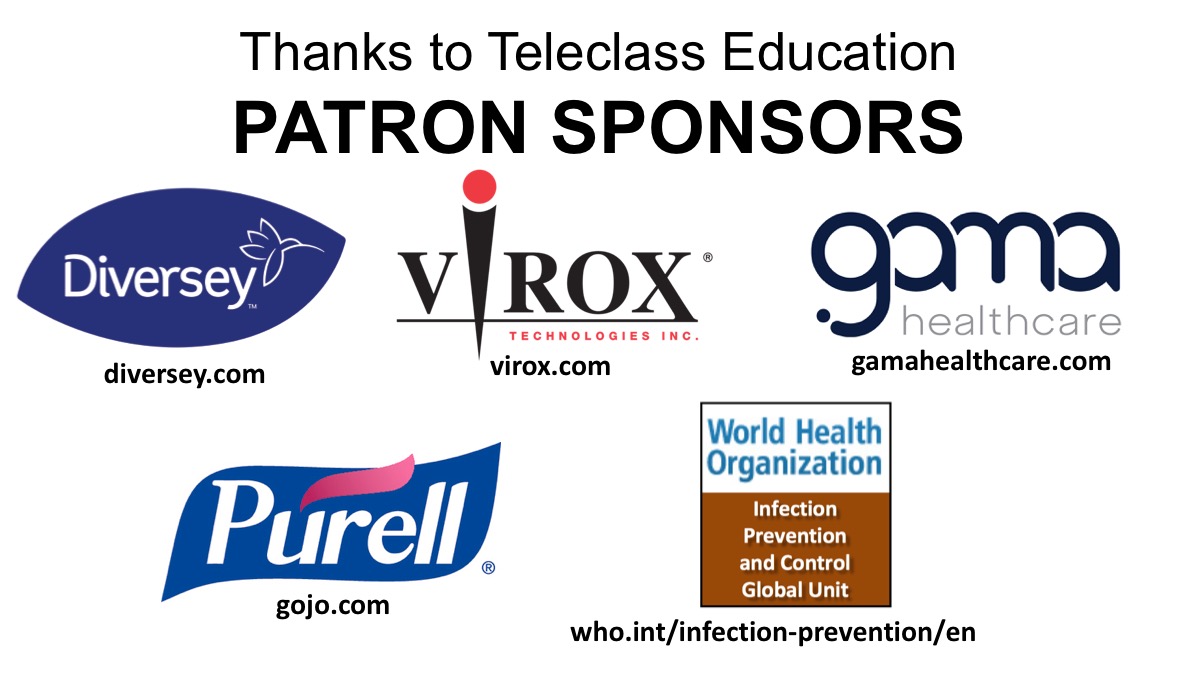